Разработка и внедрение опытной гидрокавитационной установки для деструкции макромолекул жидких углеводородов
Оренбург 2017 г.
гидродинамическая кавитация, 
возникает за счет местного понижения 
Давления в потоке жидкости при обтекании твердого  тела
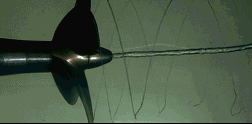 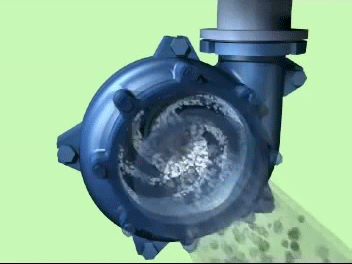 Виды реакторов гидрокавитационных процессов
Роторные кавитаторы
Струйные   кавитаторы
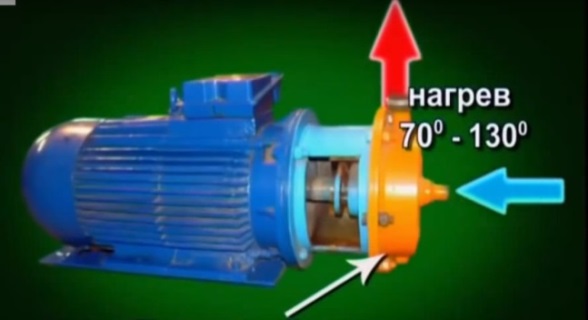 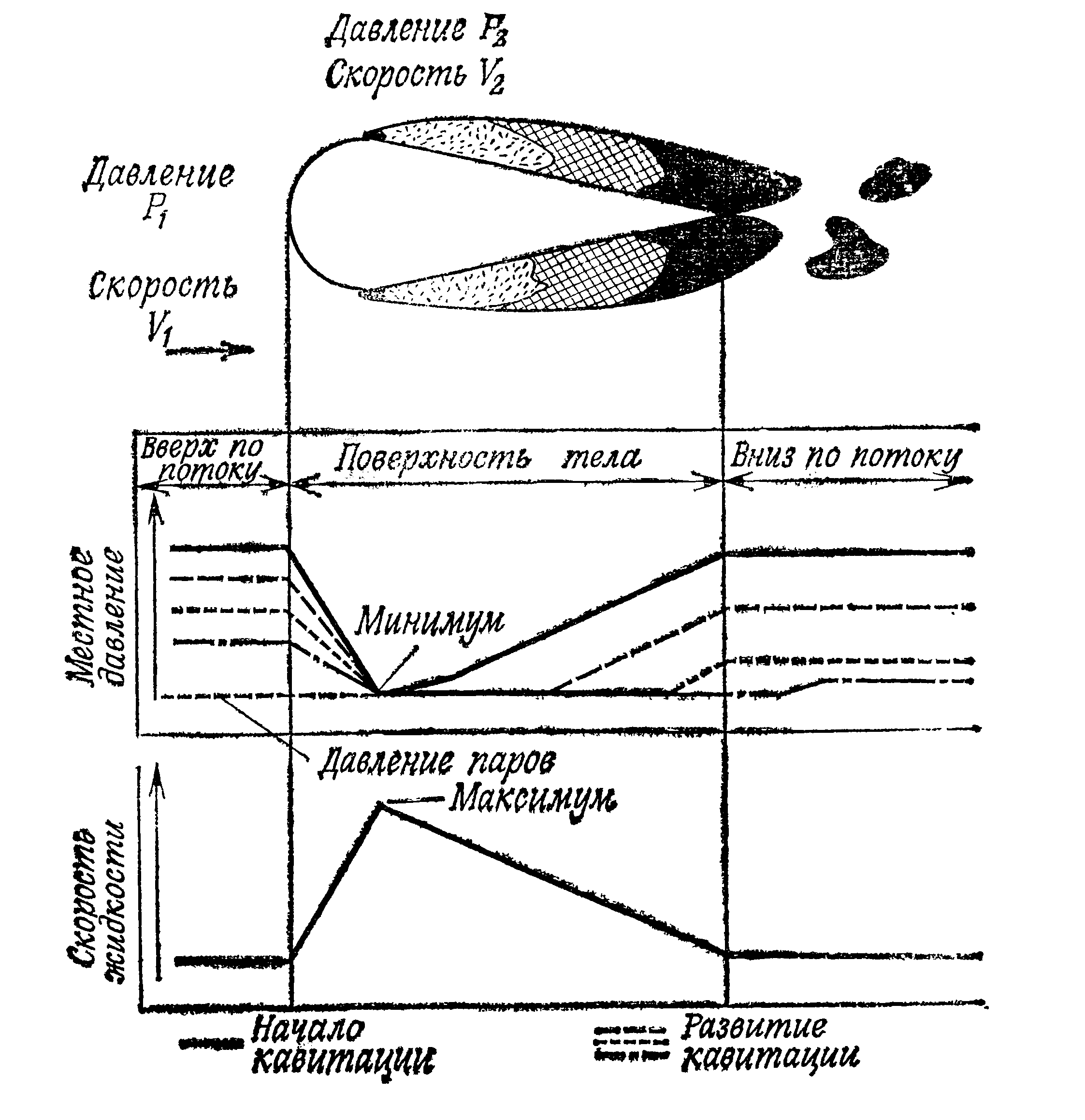 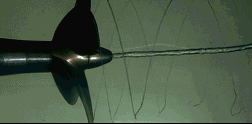 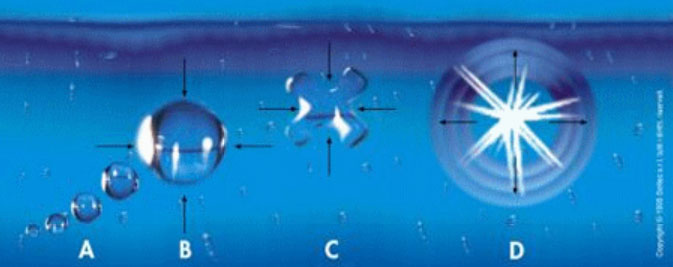 Минусы: кавитация    возникает    не    во    всем    объеме    жидкости
Научная новизна – комбинированный способ
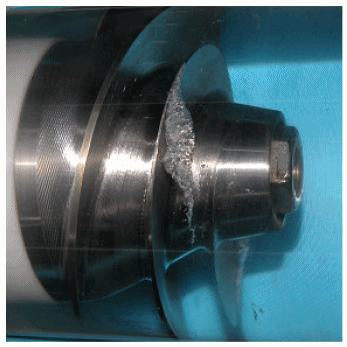 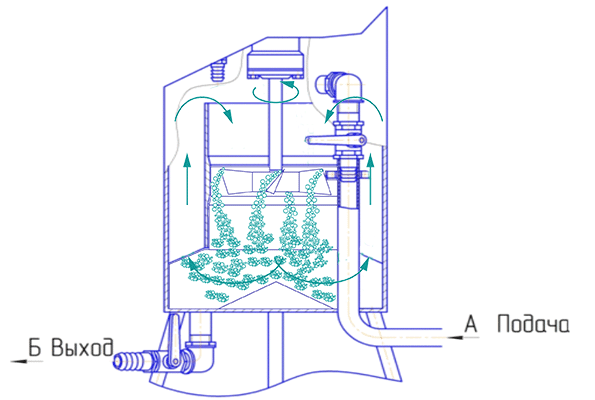 В профилированной горловине тоннеля размещена трехлопастная клиновидная крыльчатка, при вращении которой развивается относительная скорость, превышающая критическую, в результате за каждой лопастью образуется обширная кавитационная каверна. Схлопывание микропузырьков газа сопровождается мгновенным ростом давления, в данном объеме,  до несколько тысяч атмосфер и выделением тепла. Смесь, неоднократно, проходящая через область кавитации, изменяет физические свойства (вязкость,  силу поверхностного натяжения, притяжения между частицами), что  увеличивает степень дисперсии жидкости и деструкцию макромолекул.
Применяемость опытной  установки
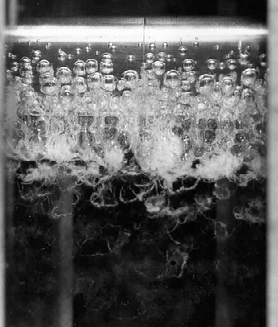 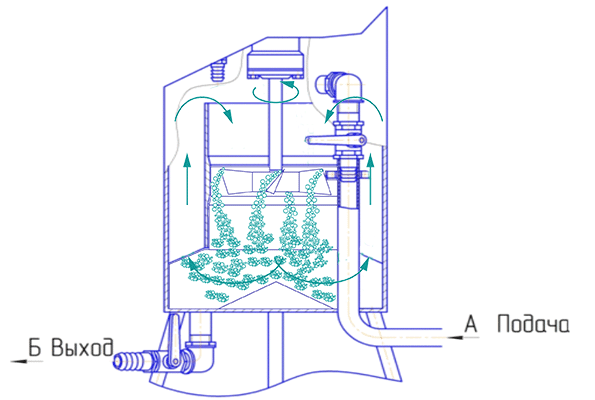 Опытная установка будет применена для отработки технологии комбинированного способа гидрокавитационного воздействия при переработке жидких углеводородных отходов и пиролизных масел в топливо, предназначенное для транспортных средств, стационарных котельных и технологических  установок.
Разработка инициативной группой Опытной установки УПТ1
Установка предназначена:
1) для получения товарного печного топлива из углеводородных отходов за счёт получения светлых дистиллятов при кавитационной обработке;
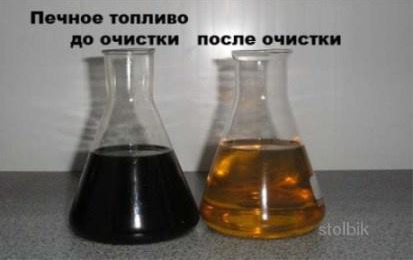 Разработка инициативной группой Опытной установки УПТ1
2) для дробления длинных органических цепочек на более короткие для получения свободных радикалов, образующих новые соединения, с тем чтобы получить больший процент светлых нефтепродуктов;
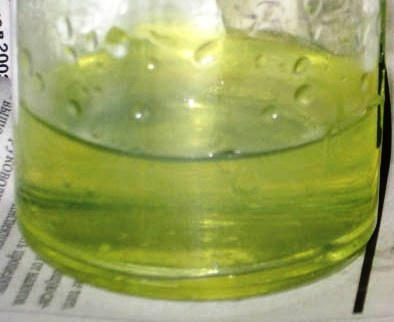 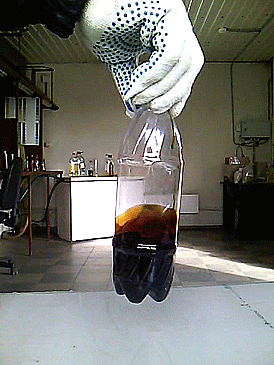 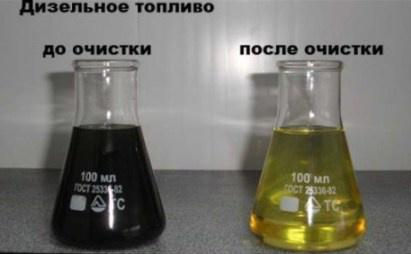 3) для повышения октанового числа бензиновой фракции и снижения содержания парафинов в дизельной фракции.
Примеры процессов при воздействии кавитации
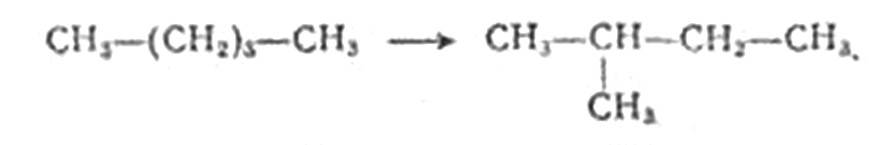 Изомеризация 
н-парафинов,
 приводит к образованию разветвленных молекул углеводородов
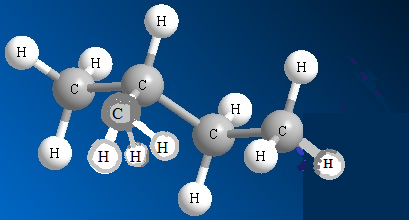 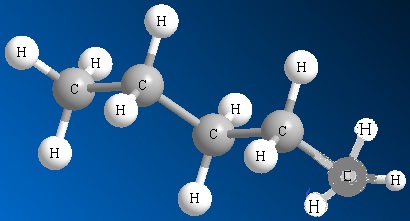 Дегидроциклизацию парафинов  из одной молекулы н-гексана образуются одна молекула бензола и четыре молекулы водорода
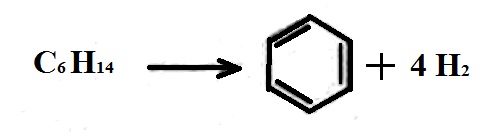 Дисперсия жидкости: получение эмульсии с содержанием воды до  10 %, что прямо пропорционально ведет к экономии топлива при сгорании в топках
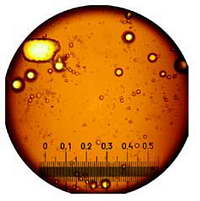 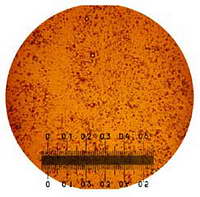 Схема переработки с применением кавитационных процессов
УПТ 1 предназначено утилизации шлама накопителей
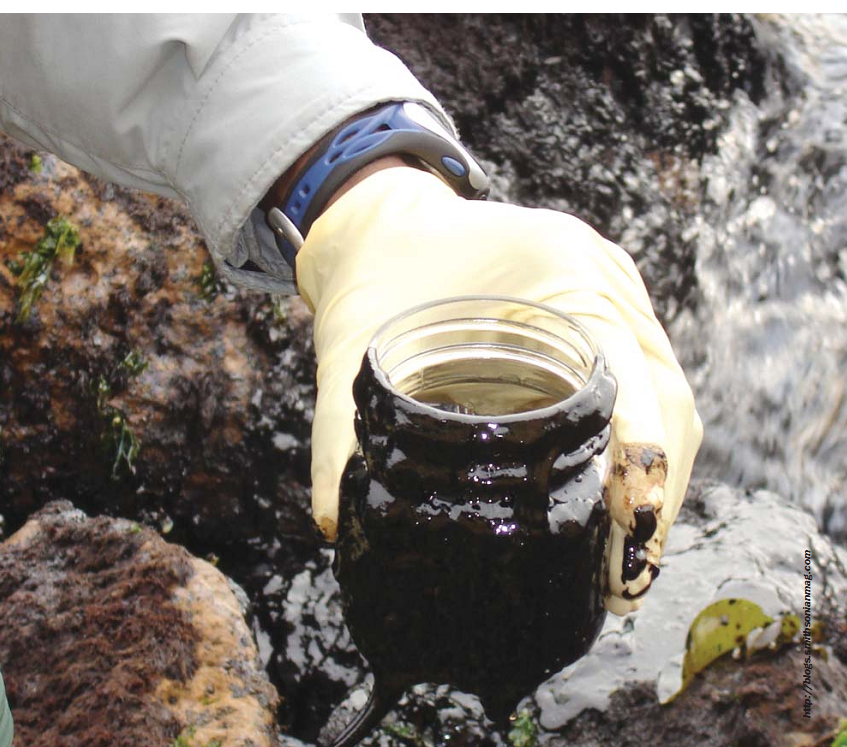 Проблемы переработчиков
На сегодня в России действует 27  крупных нефтеперерабатывающих заводов (НПЗ) из 32, обеспечивающих до 98% первичной переработки нефти. На мини-НПЗ перерабатывается 2% нефти. В 2016 г  переработка в РФ  составила  282 млн тонн нефти.
Средняя глубина переработки: 
          в России - в 2016 г достигнут0 75,0%.
          в США - 95%
          в Европе - 90% 
В крупных перерабатывающих комплексах производится более сложное преобразование на молекулярном уровне путем химических реакций. Этот процесс называется крекинг или конверсия и являются крайне дорогими и для крупнотоннажных производств могут составлять 20-100 млн.долларов.
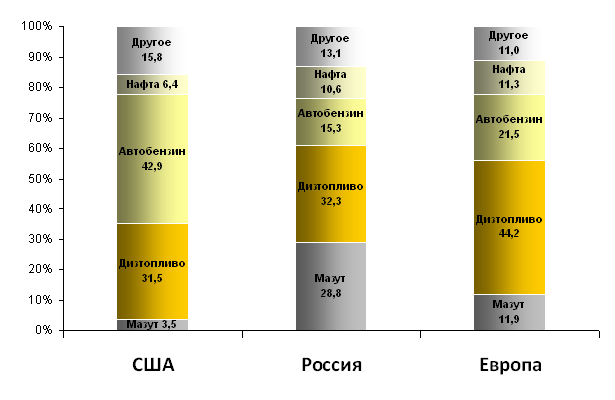 Потенциальные потребители
Процессы переработки нефти
-Атмосферные установки перегонки нефти с выходом сырцов (прямогонного бензина, прямогонного топлива)  при t до 360гр С– не дорогие процессы переработки;
-Товарные топлива получают, путем глубокой, высокотемпературной переработкой при t до 860гр С : 
а)риформинга, б)крекинга, в) цеоформинга - дорогие процессы переработки
г)компаундирование с присадками -требует дорогие присадки
Таблица сравнений
Проект опытной установки УПТ1
Процесс изготовления опытной УПТ1
Готовая опытная установка УПТ1
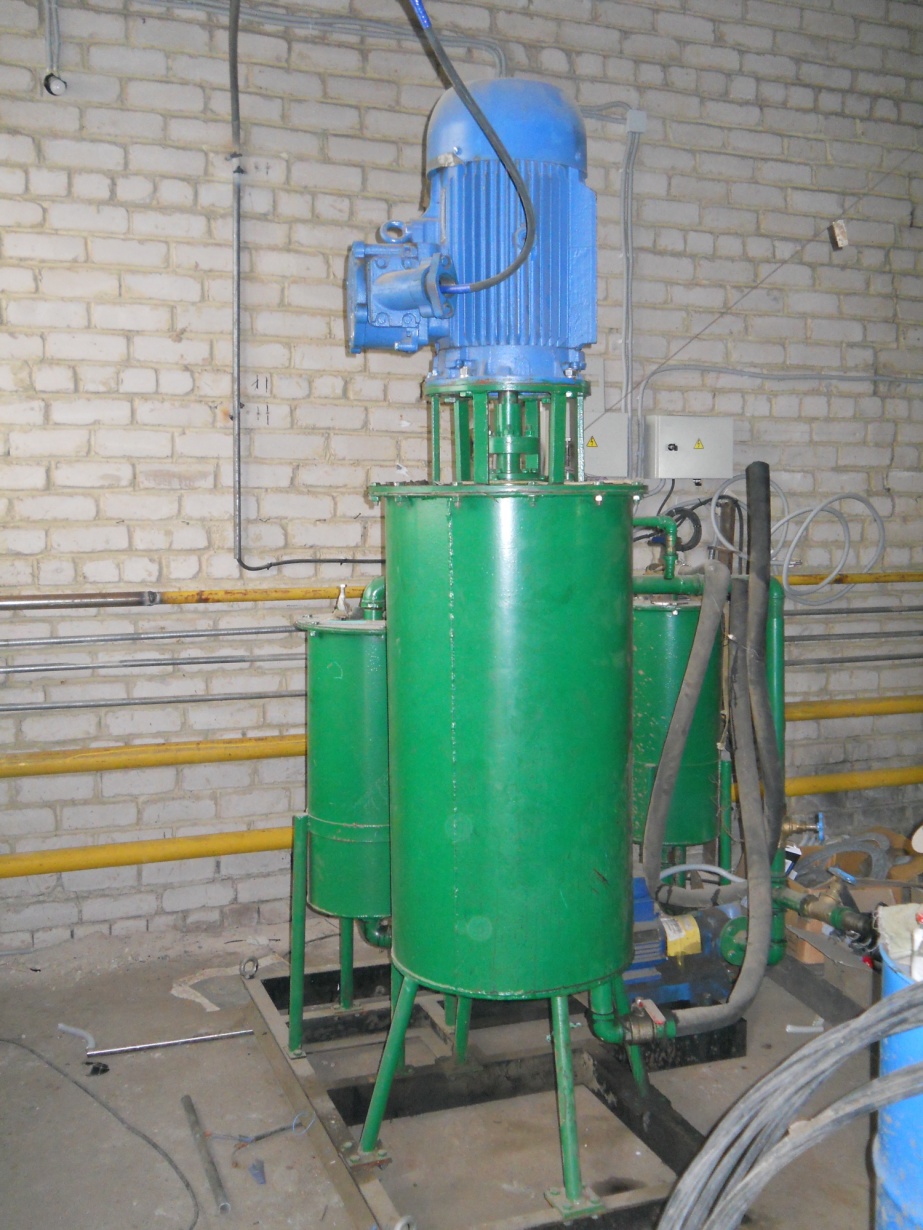 Намерения о сотрудничестве
Предприятие ООО НПП «ПневМакс» по  чертежам инициативной группы изготовило опытную кавитационную установку УПТ1.
     ООО НПП «ПневМакс» и  ООО «Инженерно-диагностический центр»  совместно с инициативной  группой  ведет подготовку к опытным работам по переработке жидких углеводородных отходов в топочный мазут. 
     ООО НПП «ПневМакс»  и  ООО «Инженерно-диагностический центр» готовы предоставить свою производственную  базу и оборудование  под проведение  опытно конструкторских работ в и отработки технологии в рамках конкурса «Старт1». 
Письма  о намерениях сотрудничества прилагаются.
Намерения о сотрудничестве
Намерения о сотрудничестве
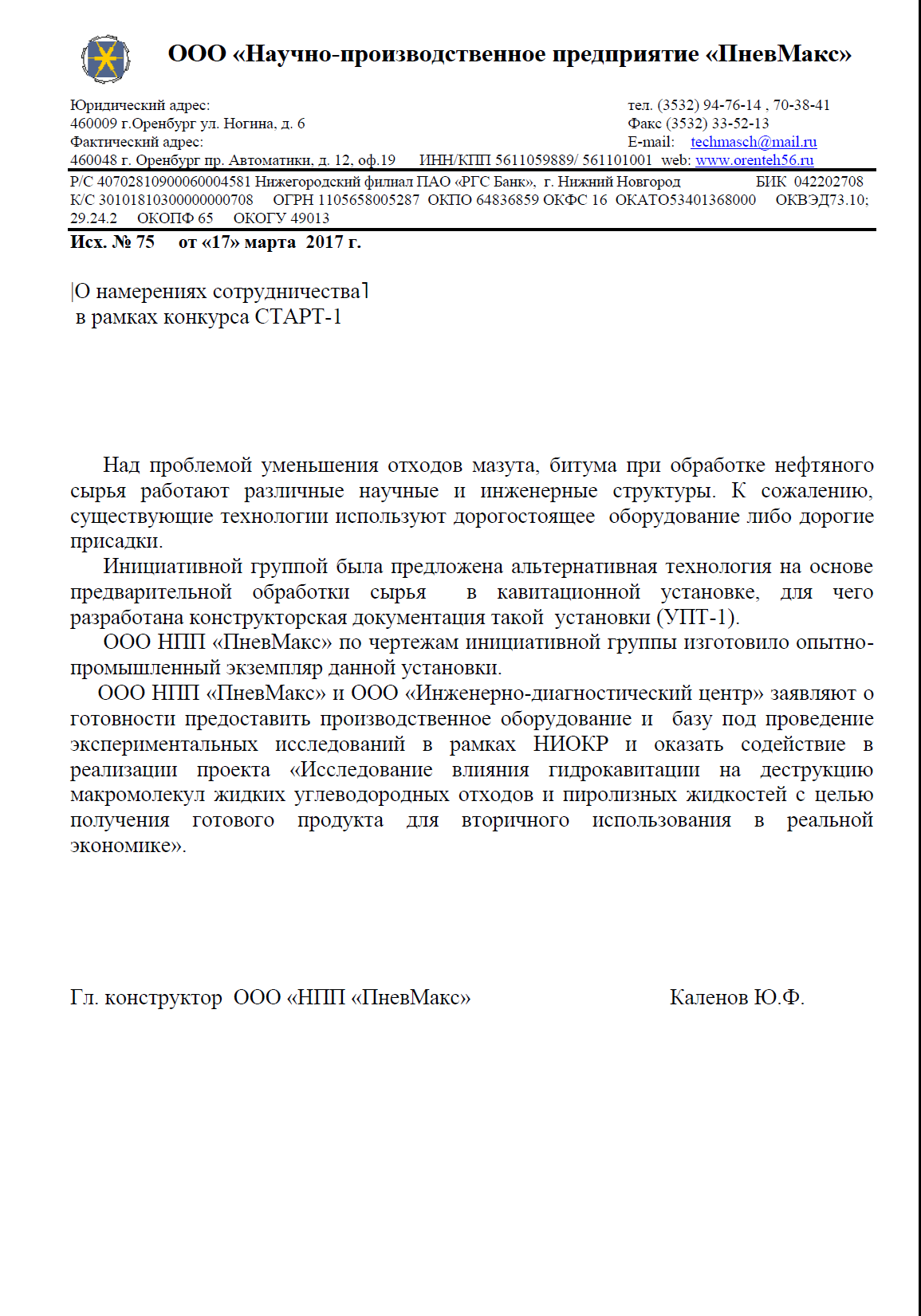 Заключение
Инициативная группа намерена разработанную опытную конструкцию кавитационной установки УПТ1 патентовать, как  полезную модель, с последующей подачей заявки на изобретение способа получения кавитации.
Разработать ряд модификаций установок с данным способом получения кавитации контейнерного исполнения, как мобильные варианты и создать производство для их выпуска.
Состав группы
Инициативная группа:
    Радькин Андрей Владимирович           -Руководитель группы (59 лет)
    Каленов Юрий Федорович              -Гл. конструктор (81 год)
    Новосельцев Сергей Викторович   -технолог  (55 лет)       
    Бирюков Андрей Юрьевич              -инженер эл. (48 лет)
    Рычков Андрей Васильевич             -инж. конструктор (55 лет)
    Савинков Максим Владимирович   -инж. конструктор (34 лет)  
    Якунин Иван Николаевич                -инженер технолог (33 года)
    Уткин Иван Анатольевич                  -инж. конструктор (24 года)


Спасибо за внимание!